AVENIDA NILO PEÇANHA
Mega Painel Digital de 9,00 x 3,00m localizado na Av. Nilo Peçanha x Av. Marechal Andréa.Zona nobre da capital Gaúcha.

Tem elevada concentração de shoppings, 
bancos, centros empresariais e lojas.
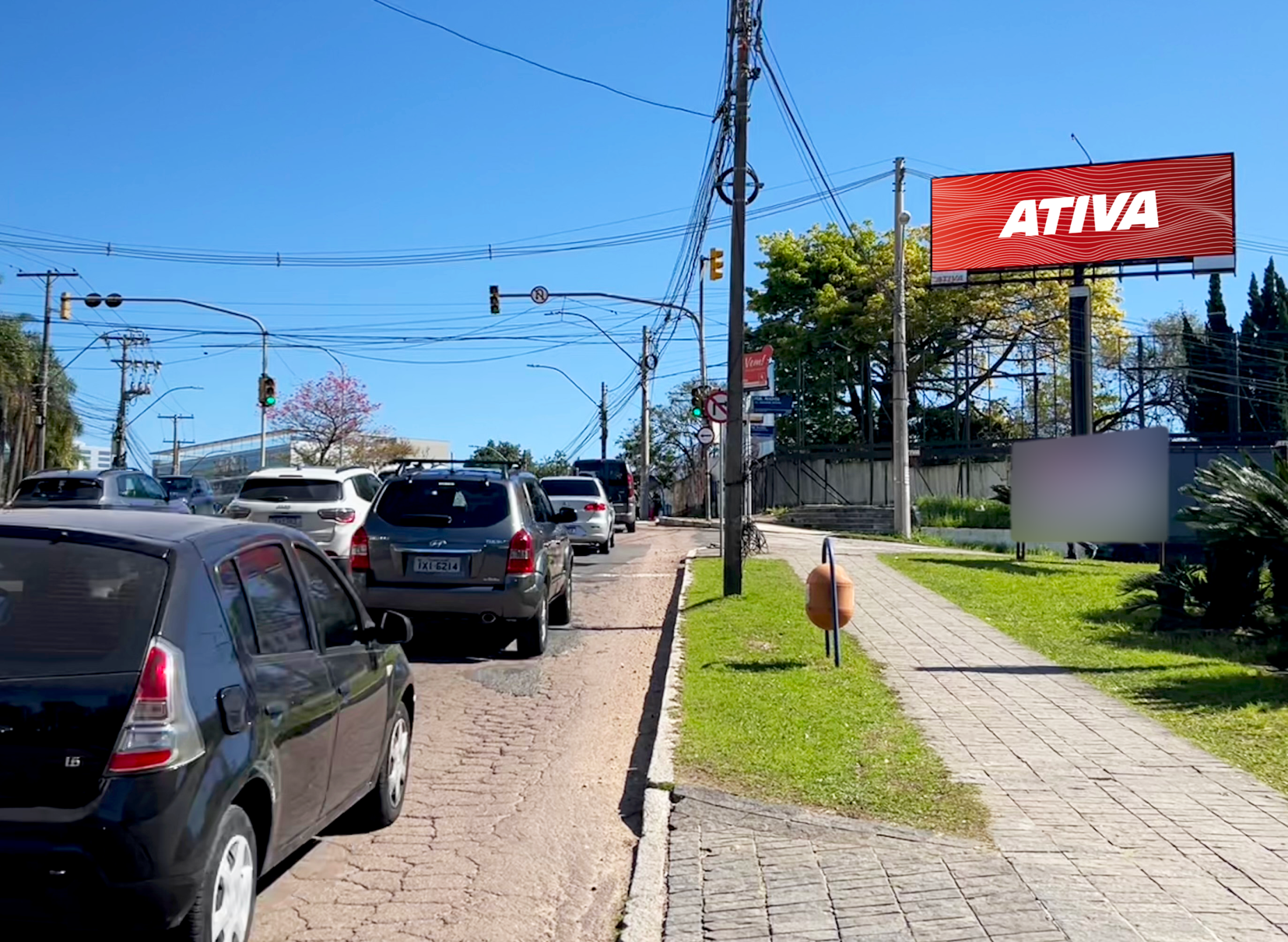 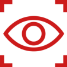 632.758
IMPACTOS MENSAIS*
255.192
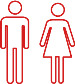 AUDIÊNCIA MENSAL*
COBERTURA
Próximo do Shopping Iguatemi e Shopping Bourbon Country, Universidade Unisinos, escolas particulares e outros estabelecimentos comerciais.
* Fonte: Monitoramento EveryWhere janeiro/2020